Groundnut
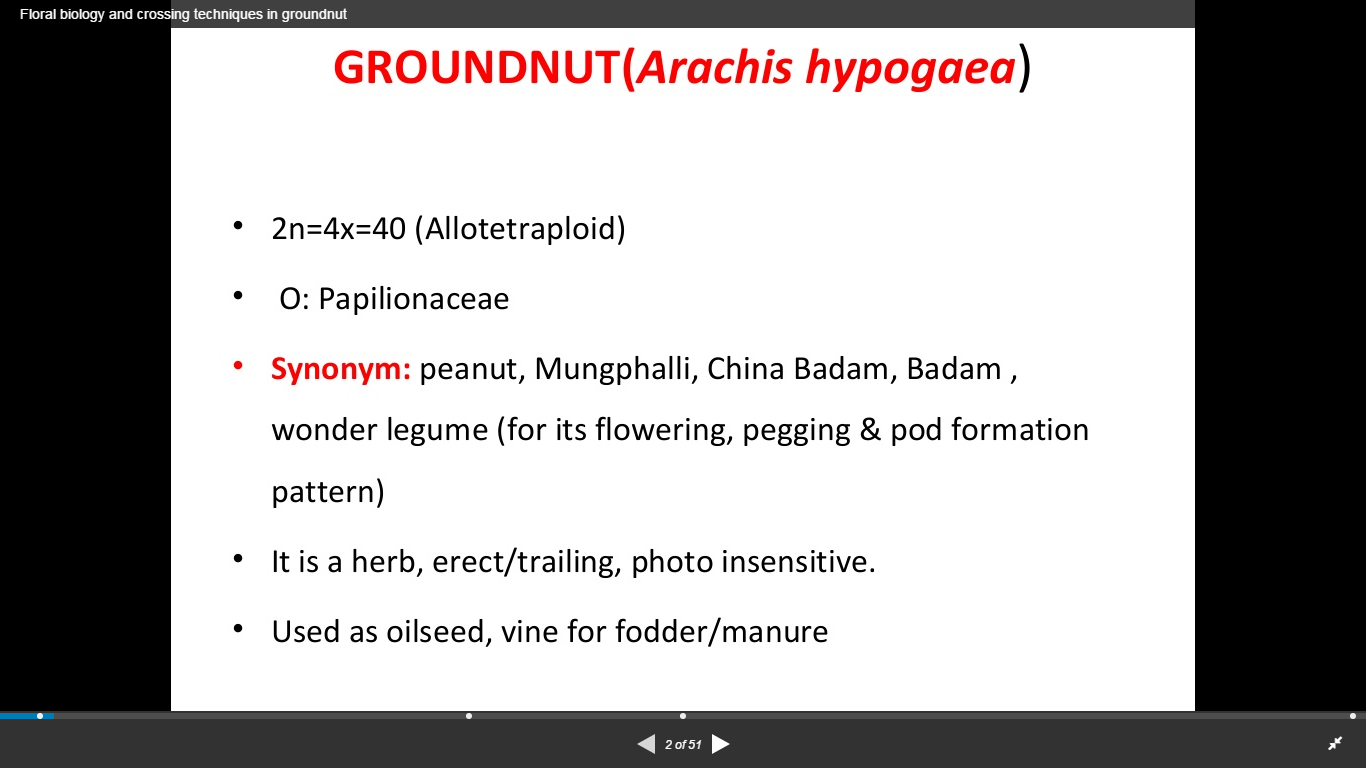 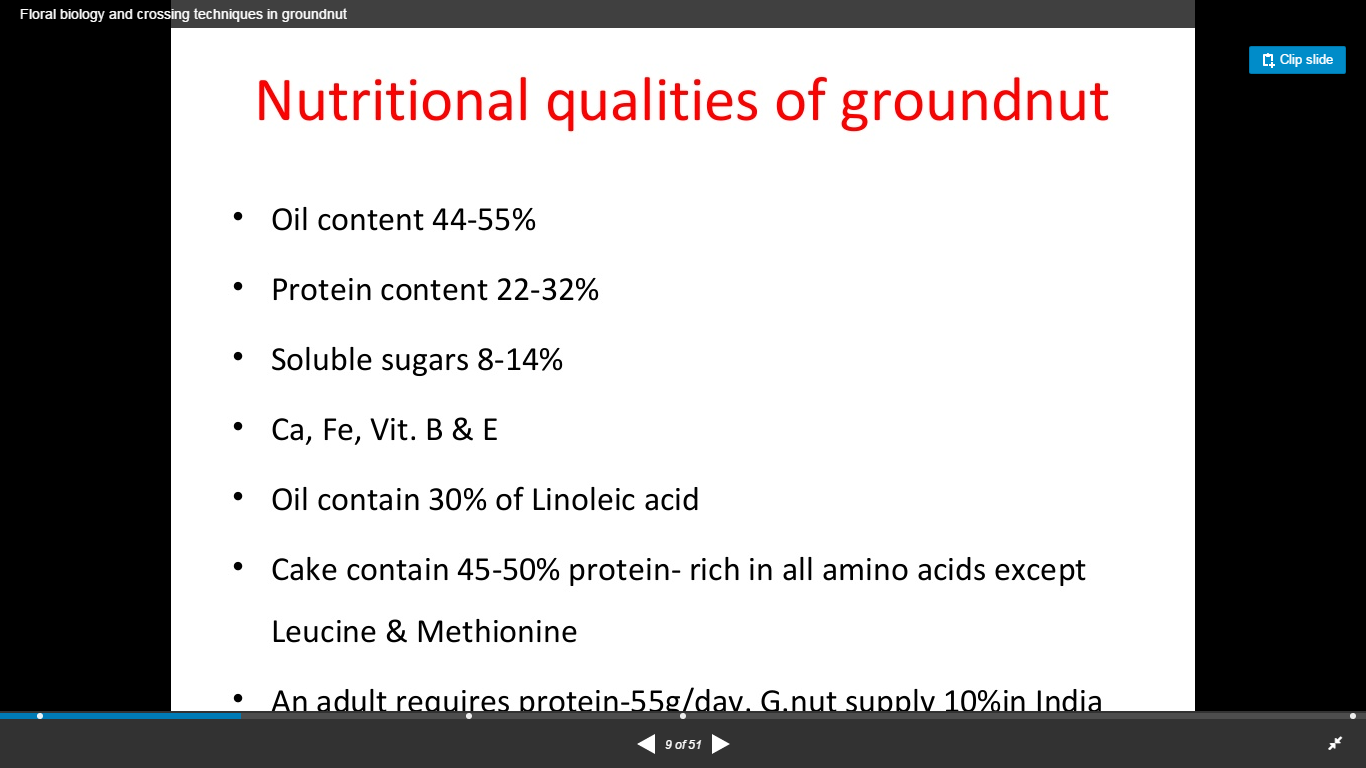 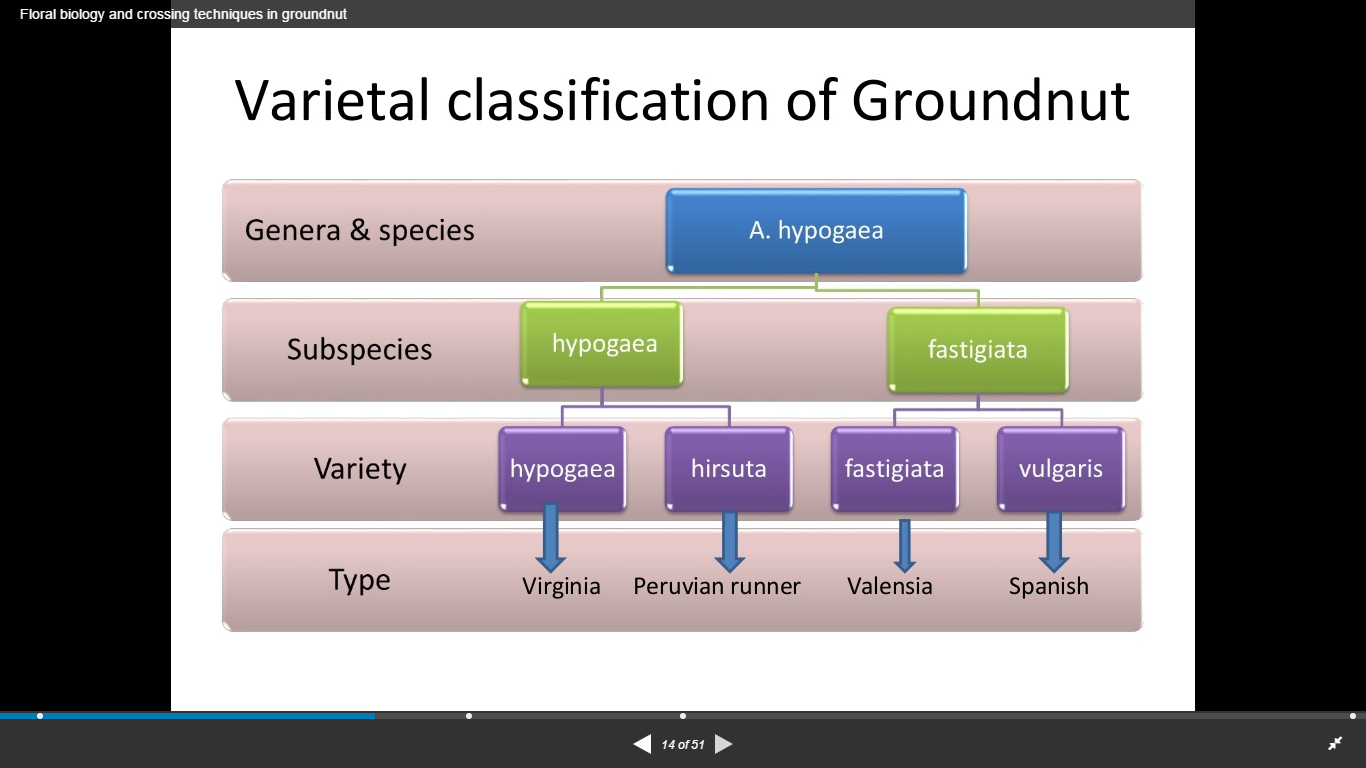 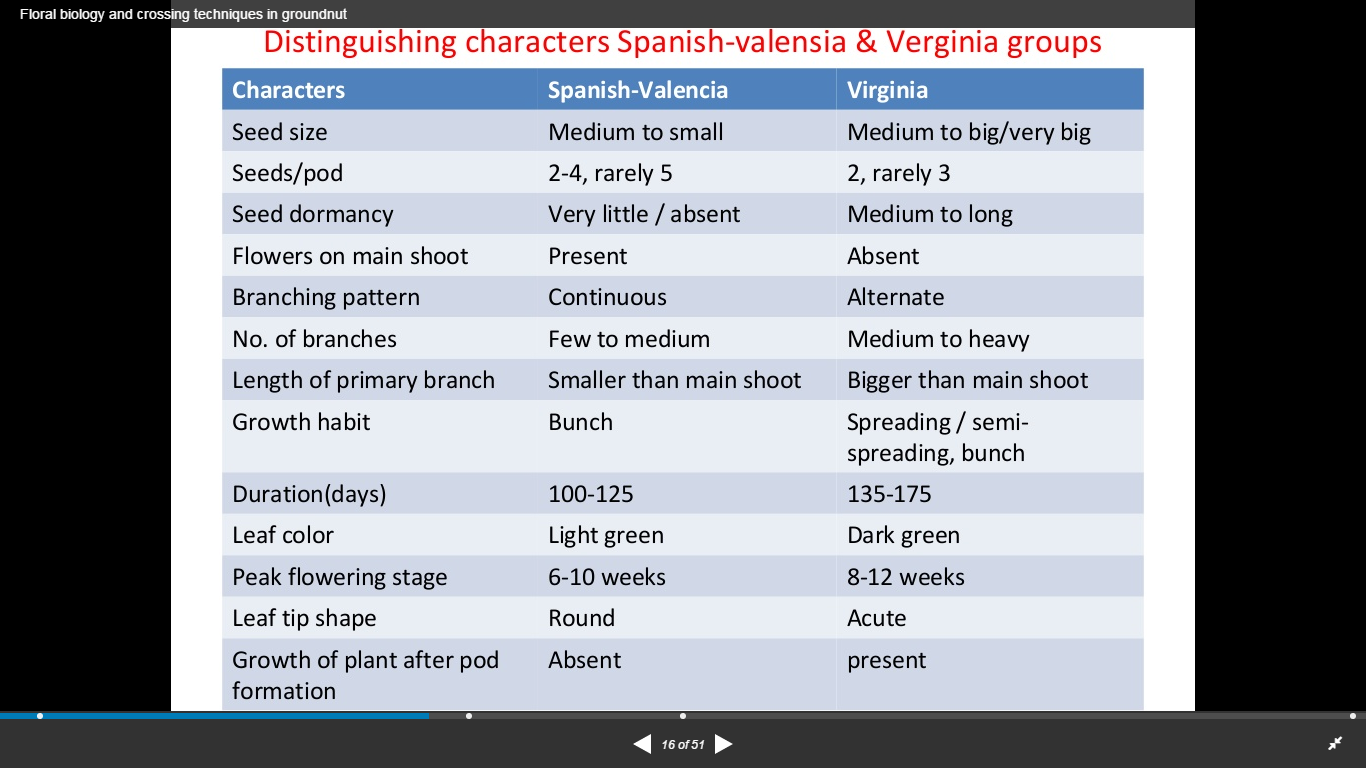 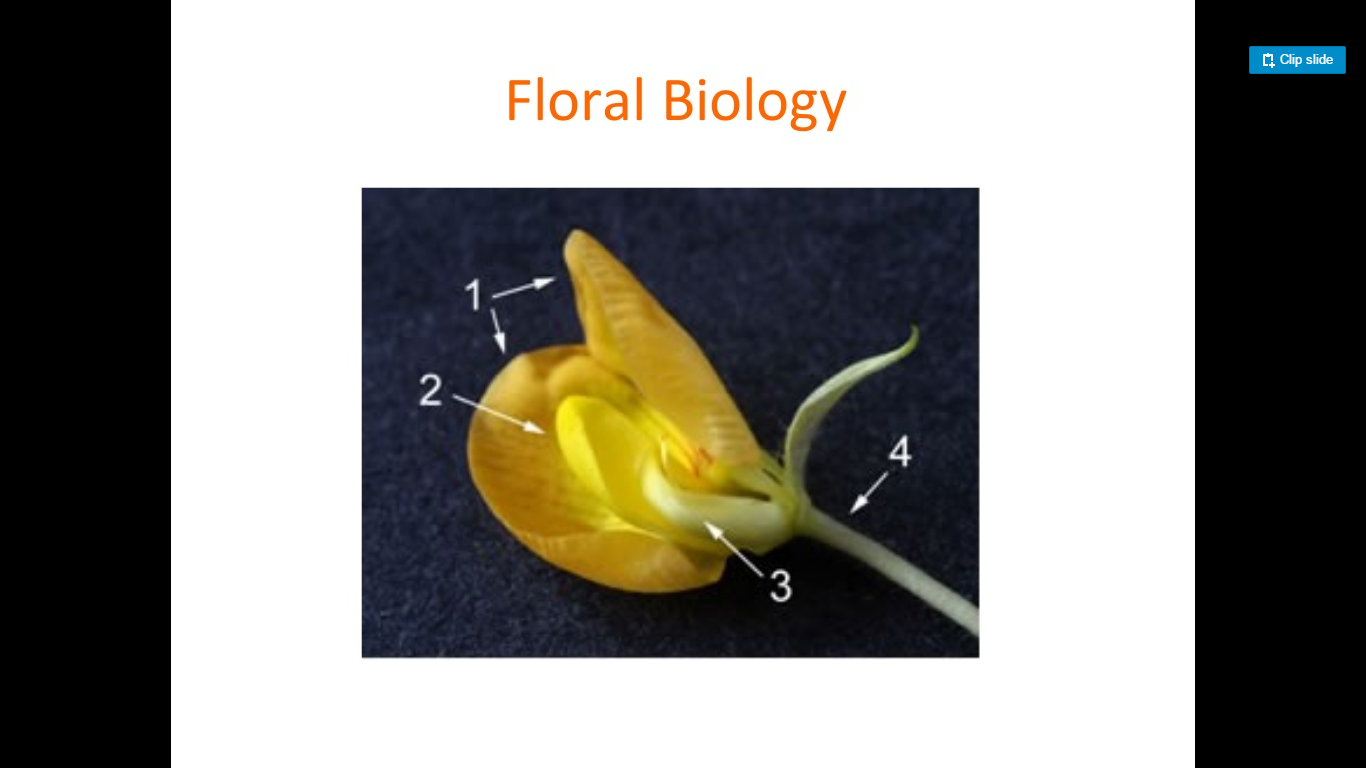 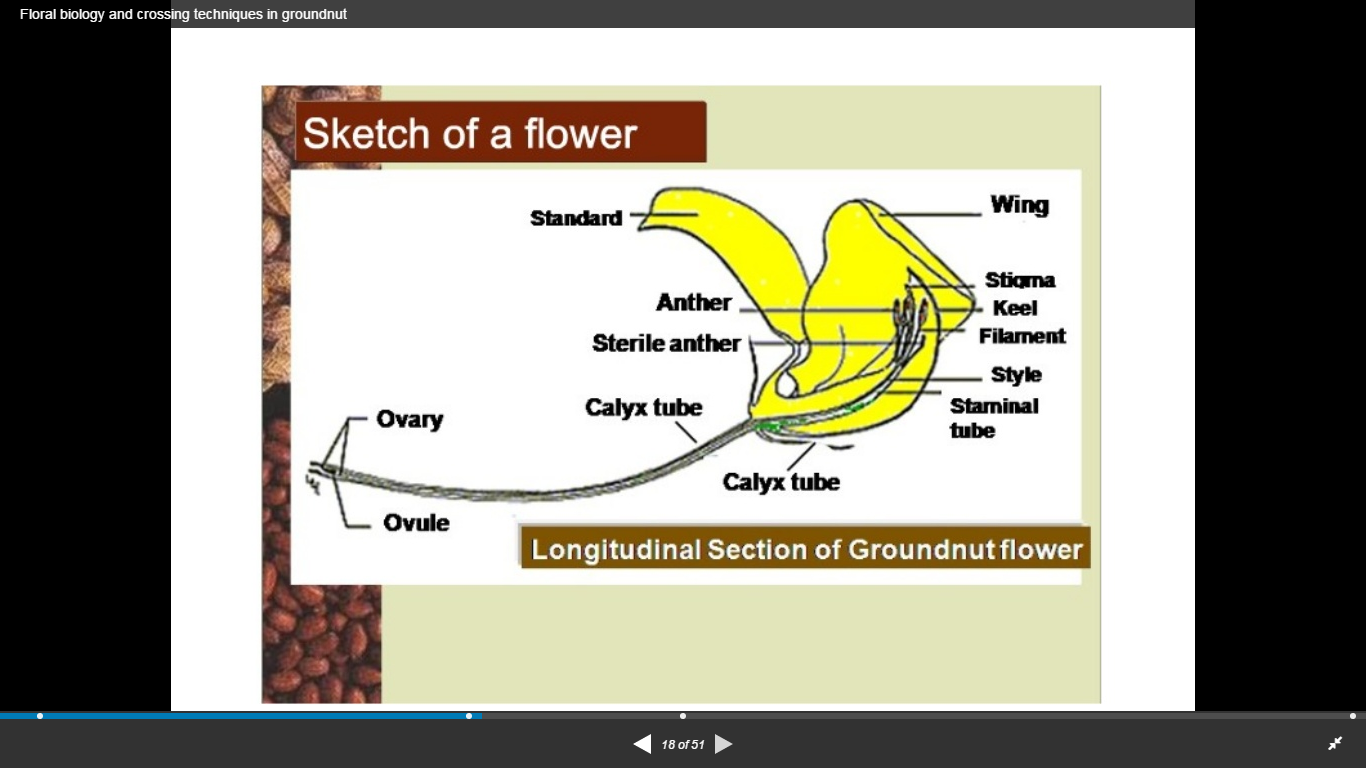 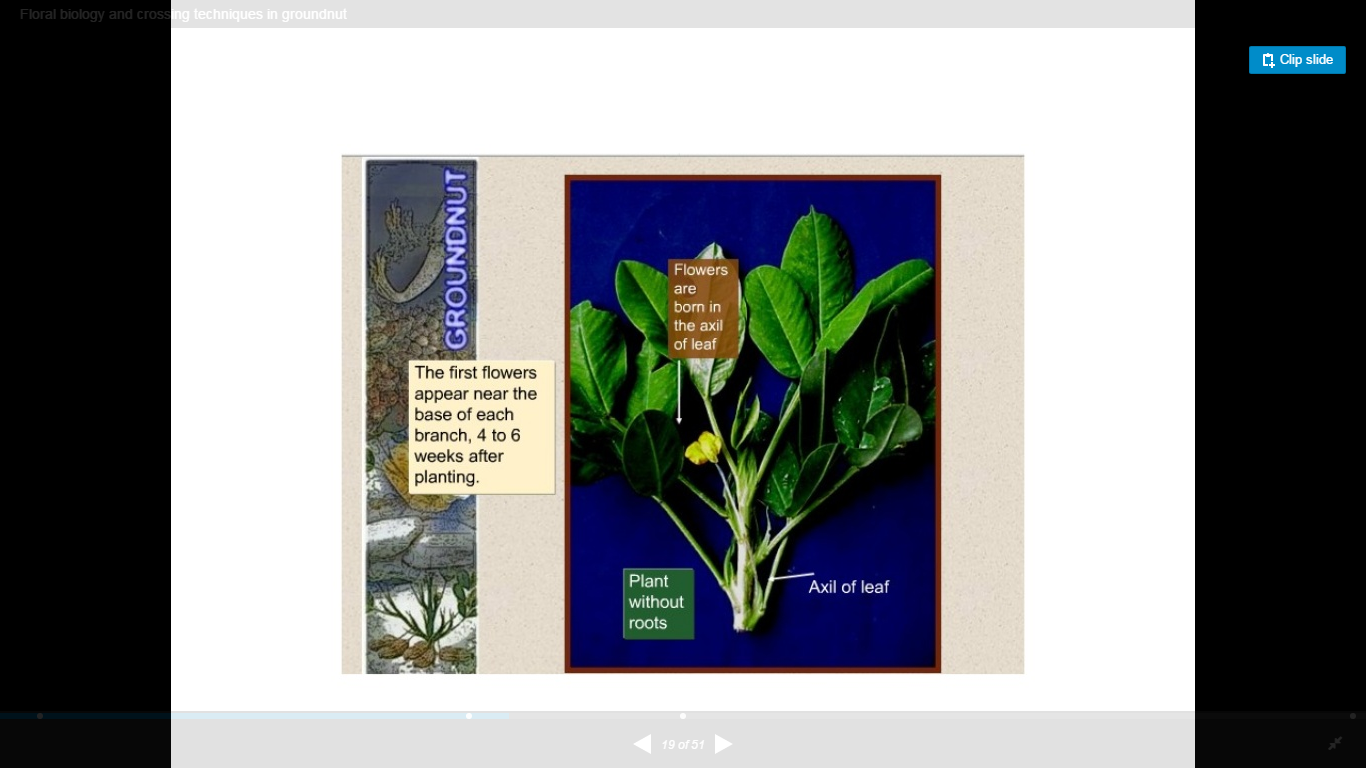 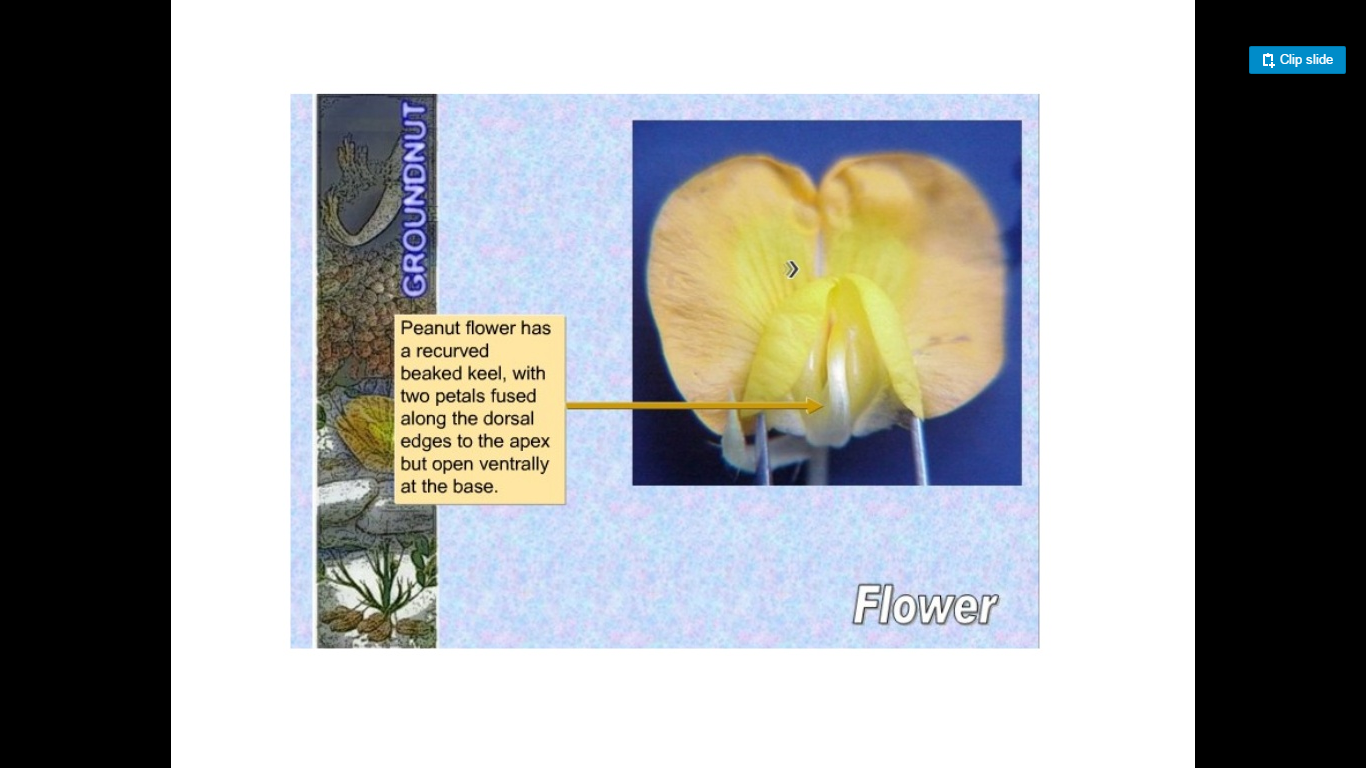 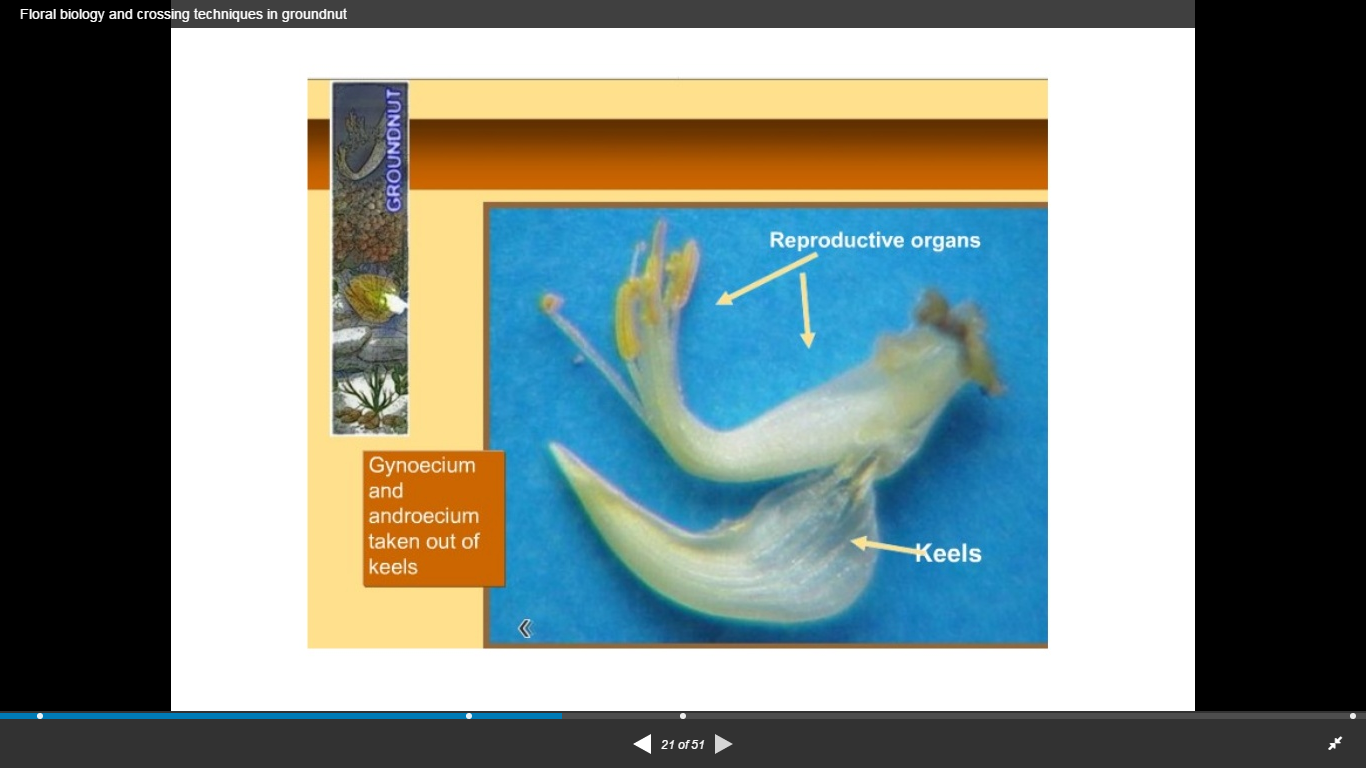 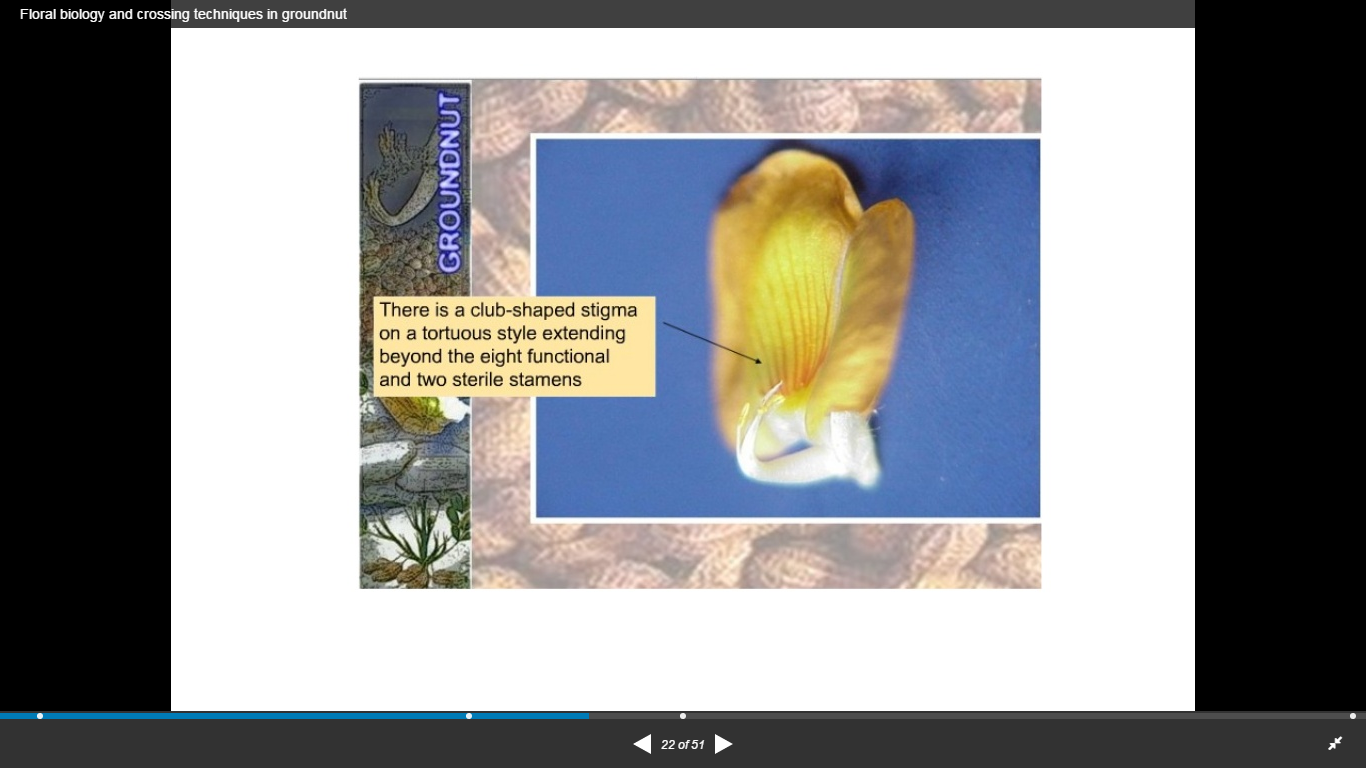 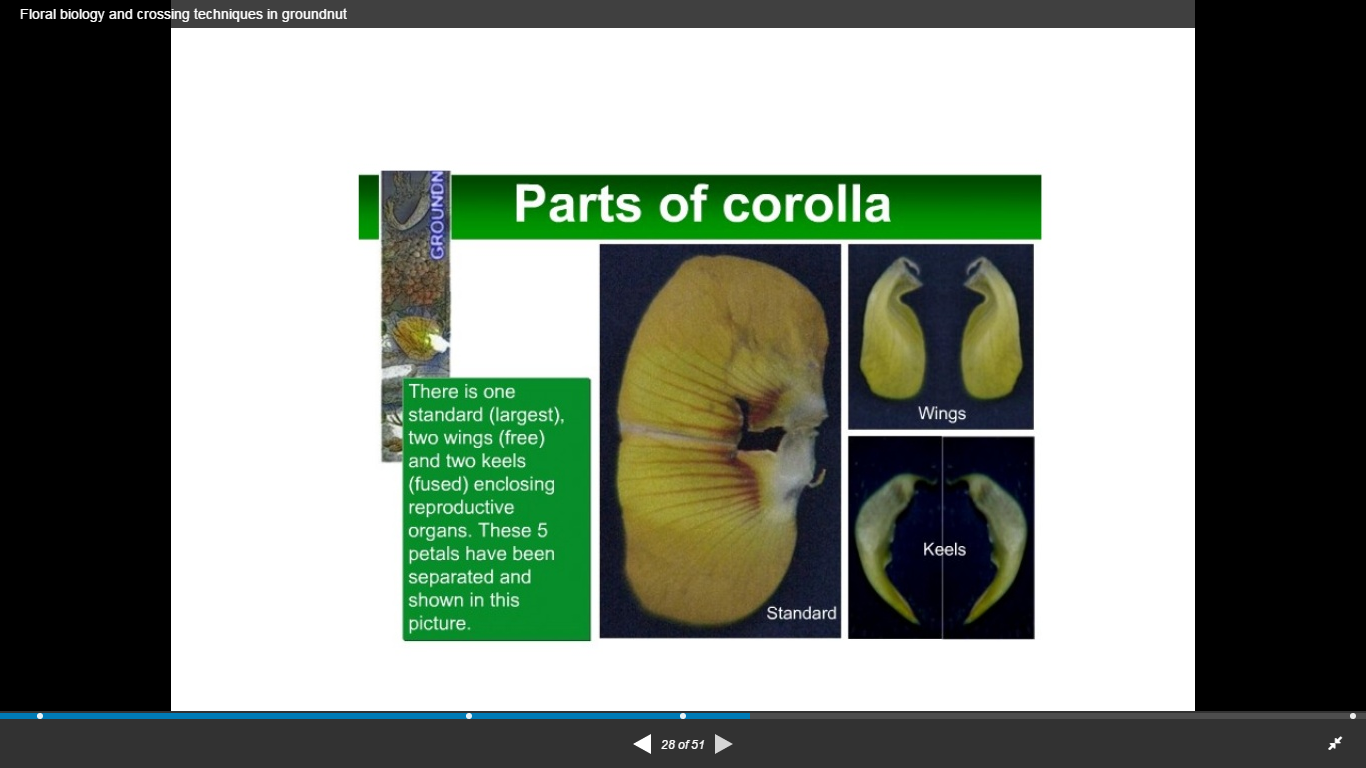 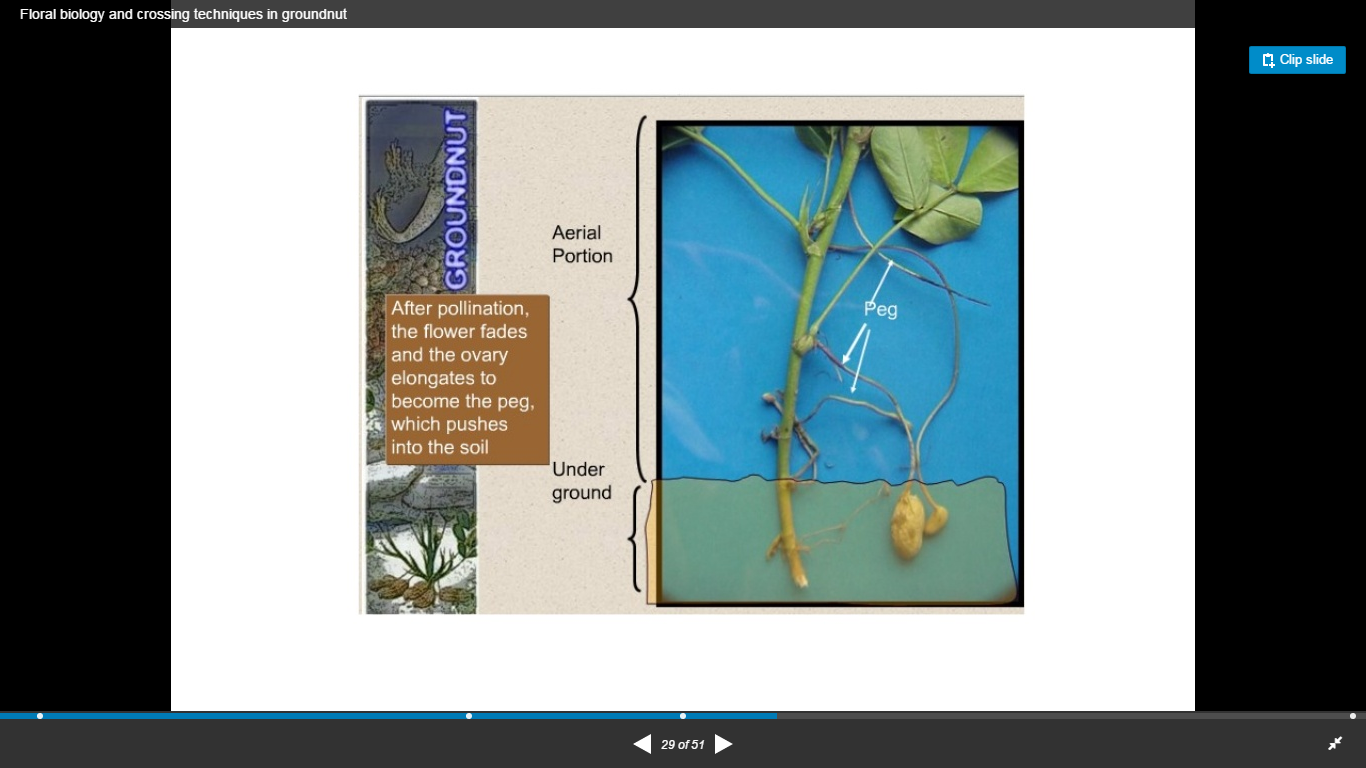 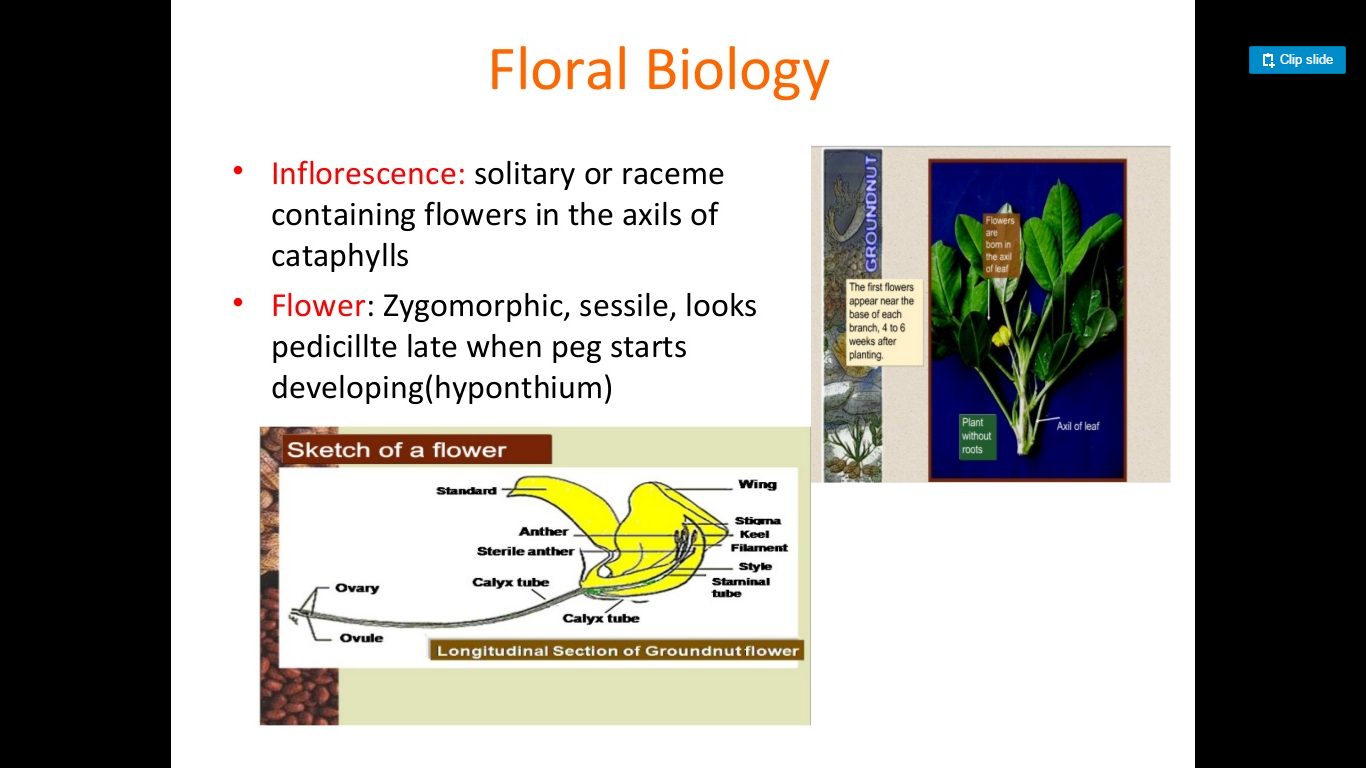 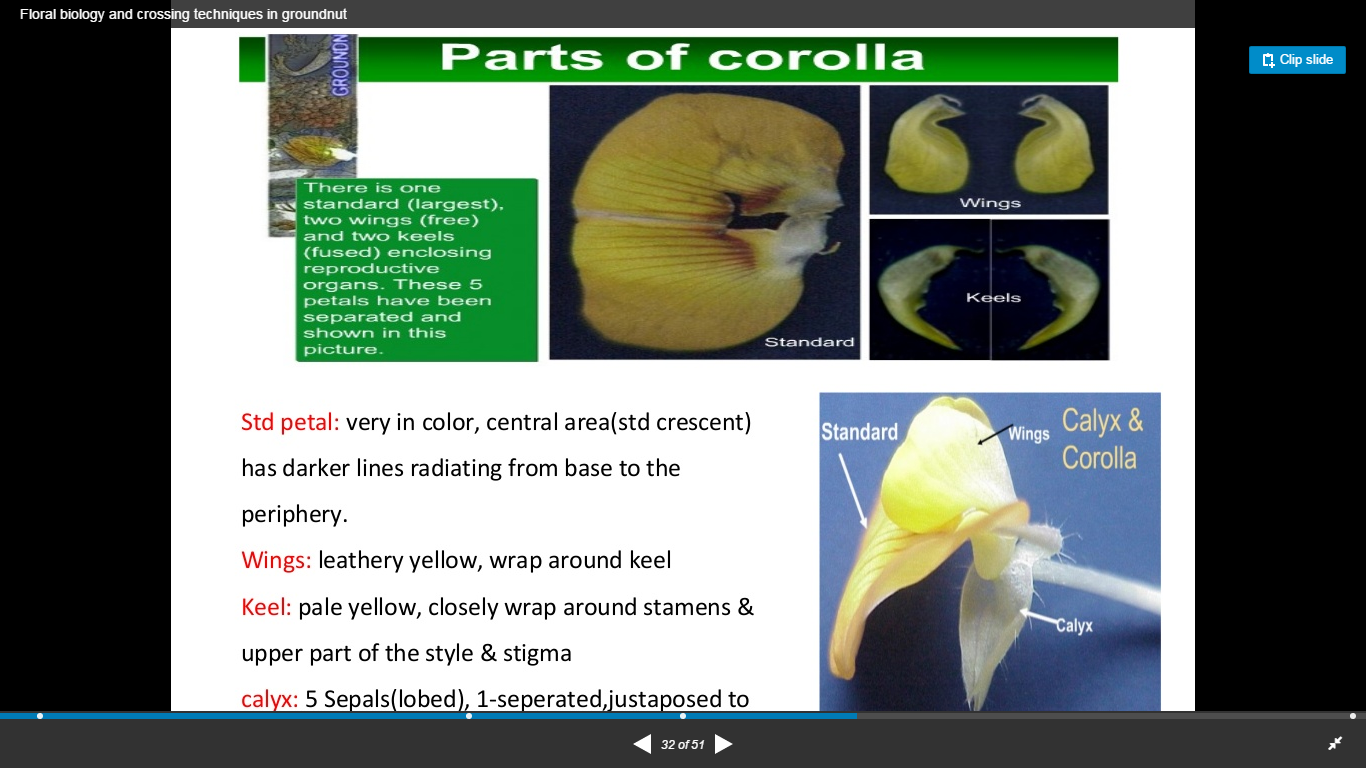 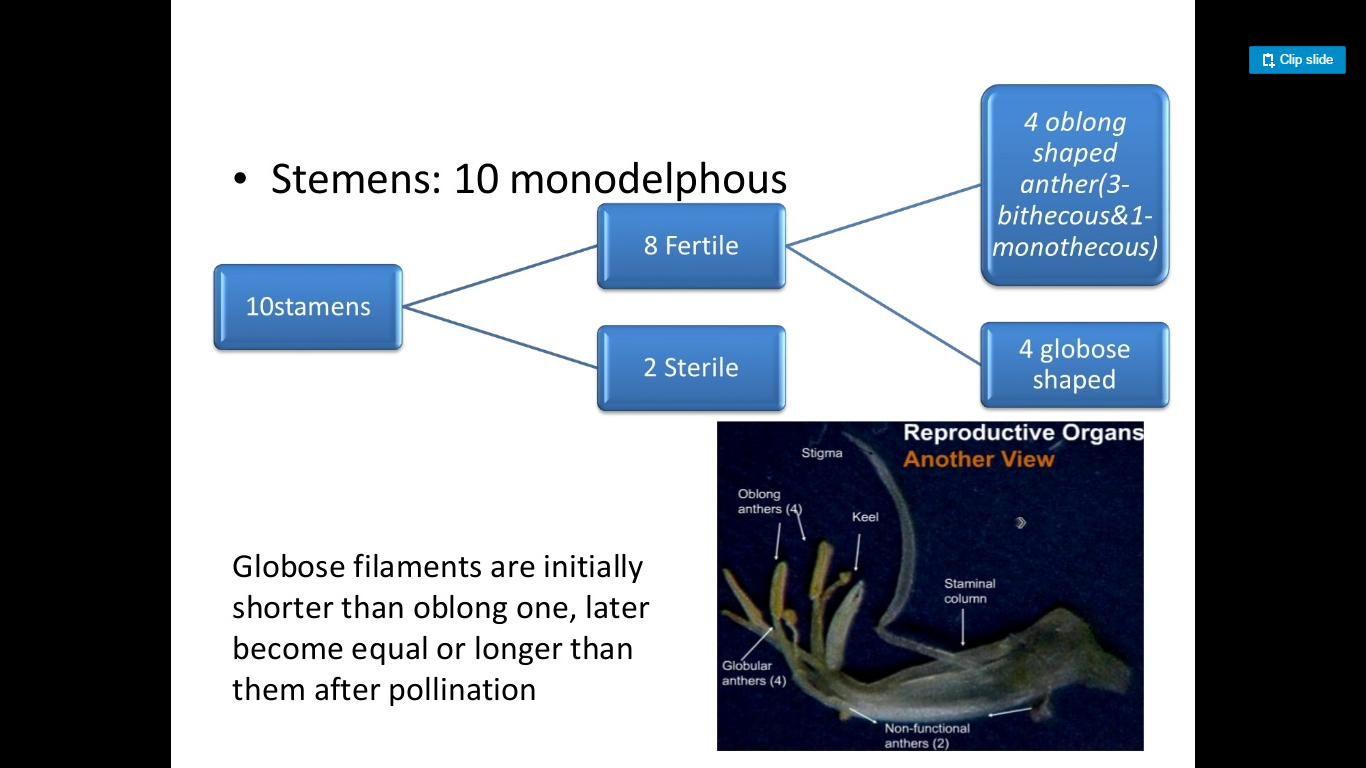 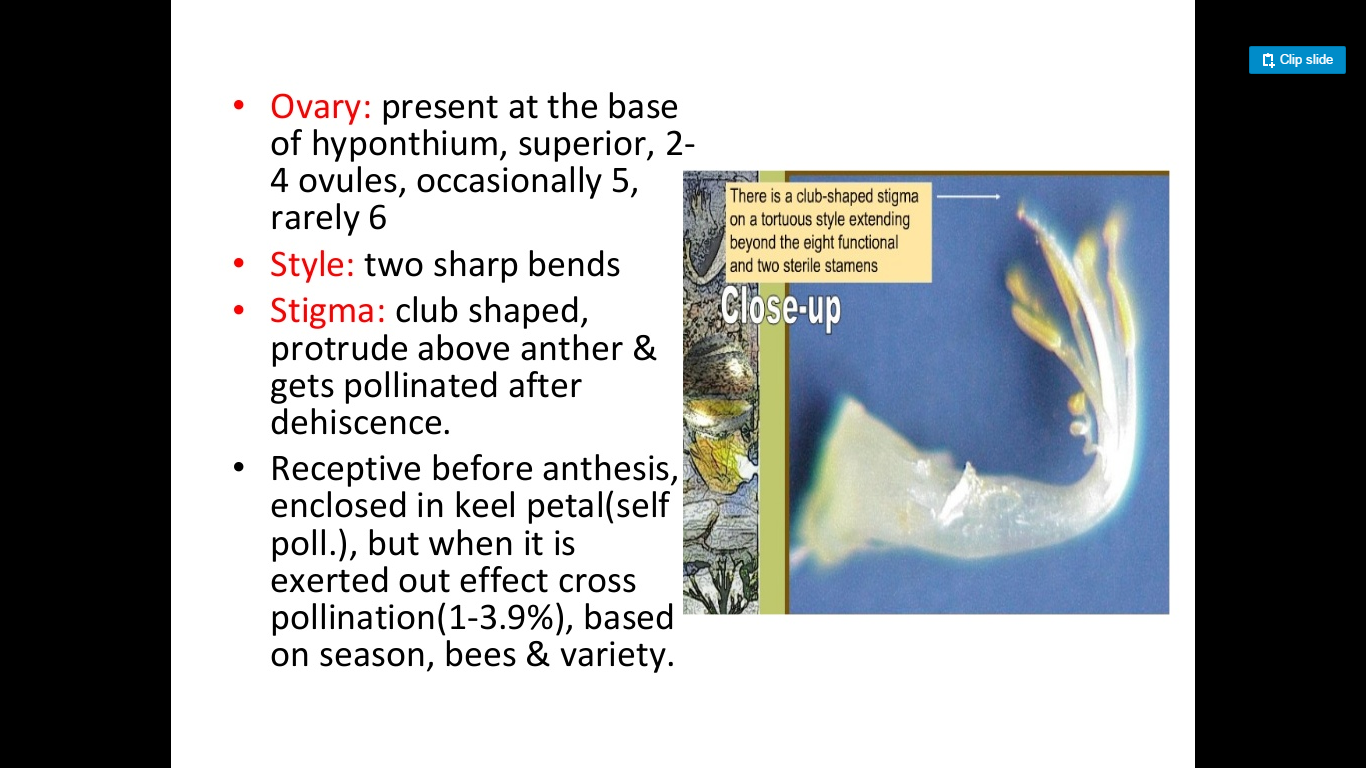 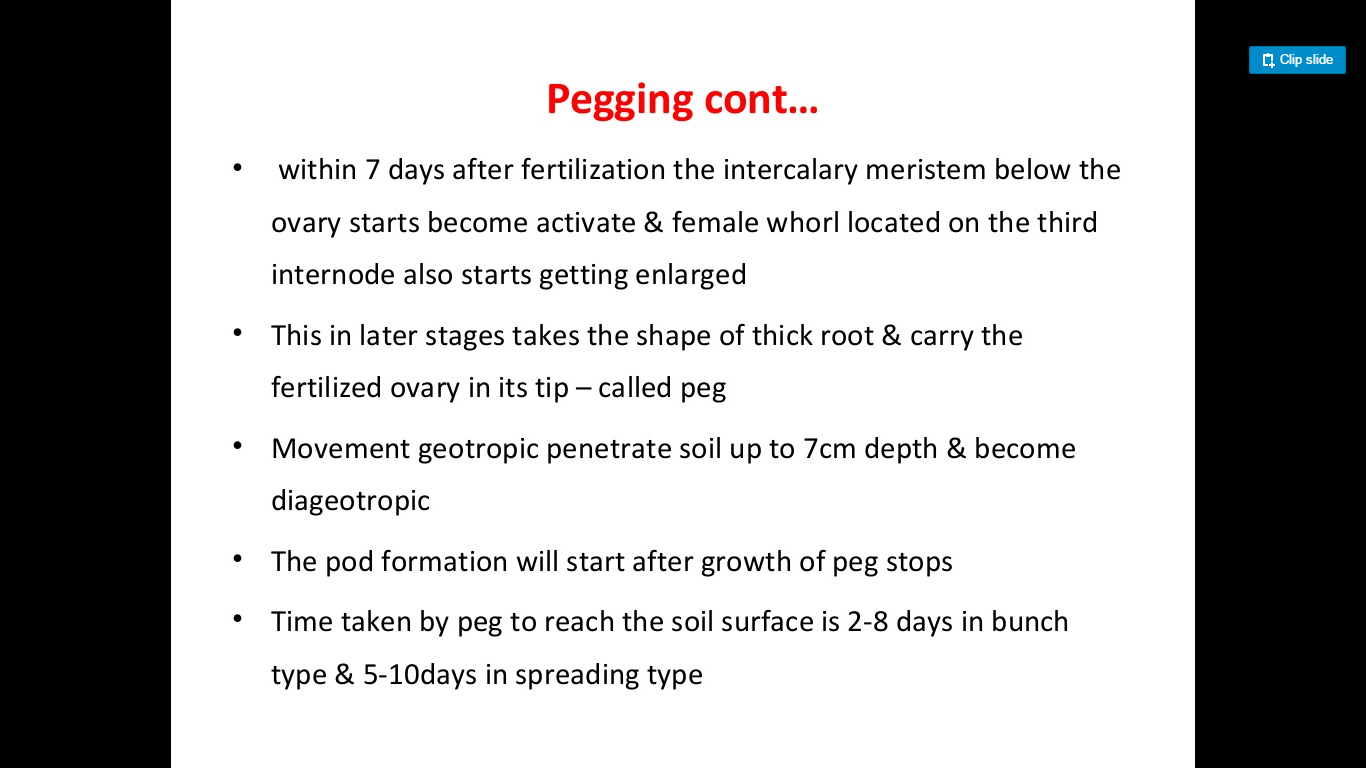 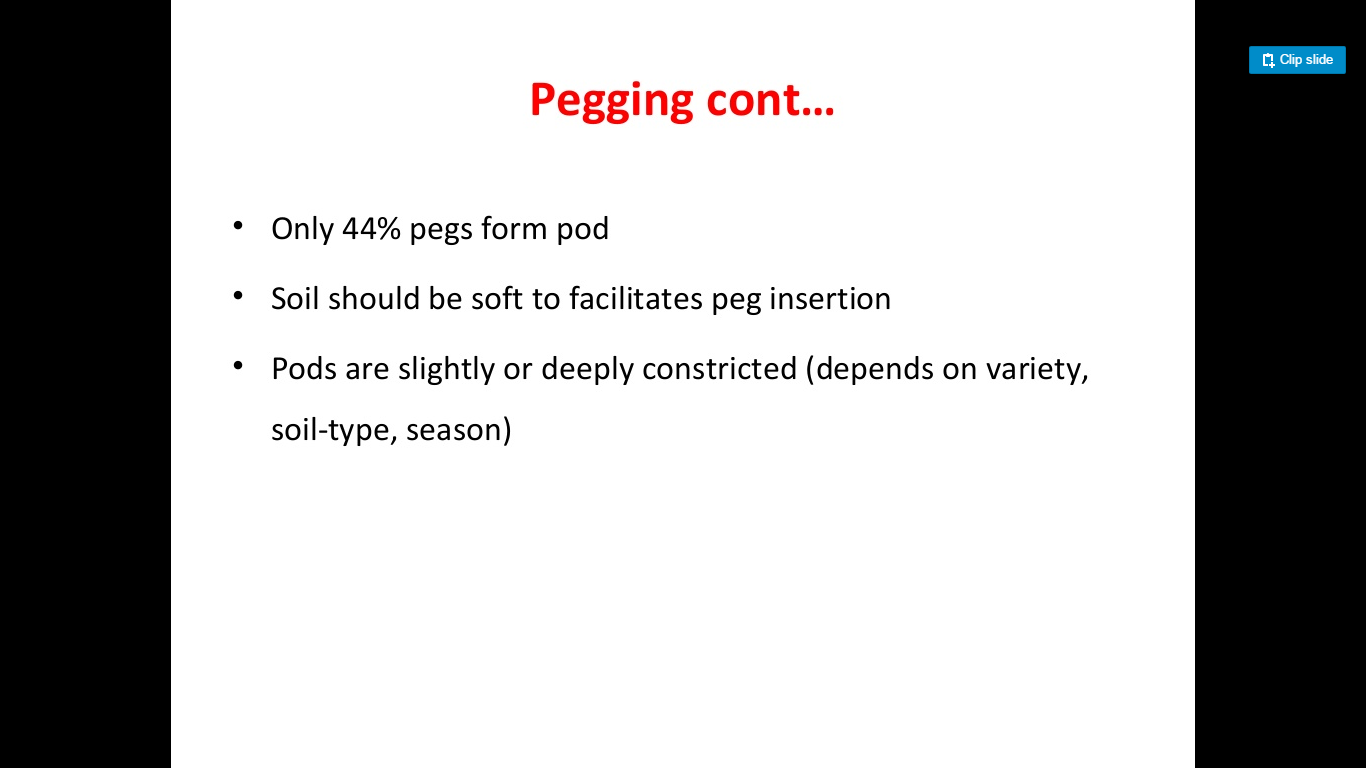 Thank you